Colegio SagradoCorazónVenta de Baños  2020
Christmas Quiz
The Rules
Each round has 10 questions. The questions will appear on the board and only be read once.
A tie break situation will be decided any way your teacher sees as fit.
No shouting out. This spoils the fun.
The teacher’s word is final.
                     GOOD LUCK!
The Rounds
Click on the image for the round
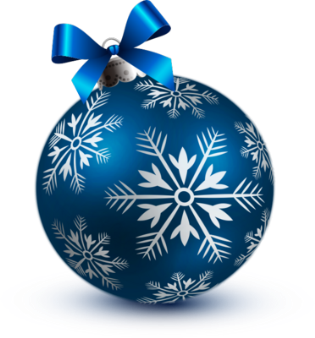 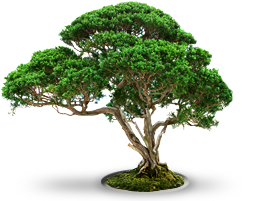 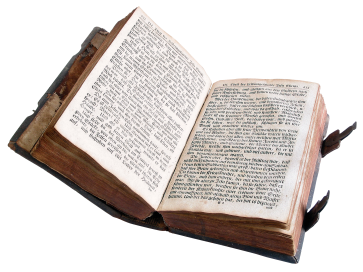 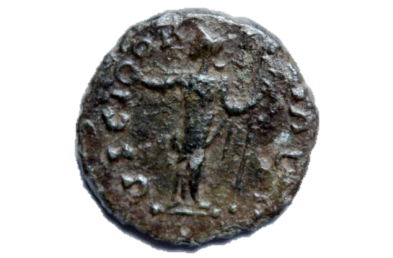 Christmas
History
Nature
Literature
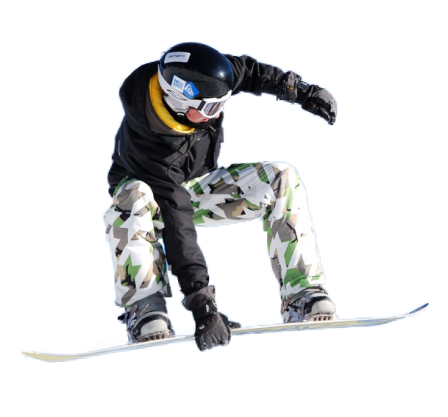 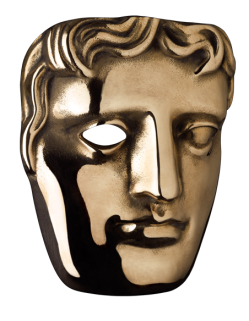 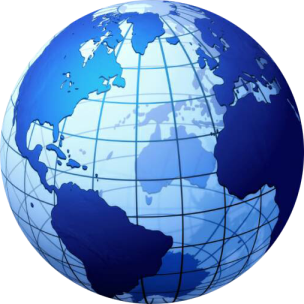 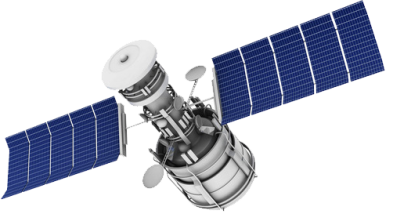 Sport
Science & Technology
Entertainment
Geography
Christmas
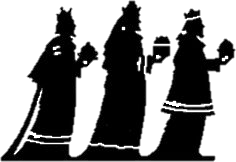 What colour are the berries of Mistletoe?

What were the gifts the ‘Three Magi’ took to Jesus in the nativity story?

Lapland is considered the home of Father Christmas, but which country is it in?

Which of these is not one of Santa’s reindeer?Dancer, Prancer, Dasher or Bouncer
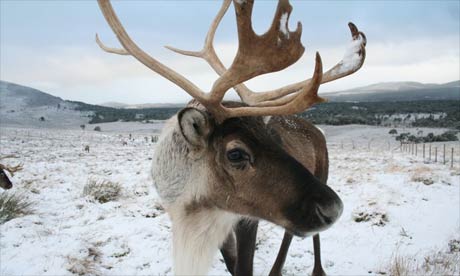 What feast did Good King Wenceslas look upon in the famous Christmas carol?

In what ocean would you find Christmas Island?

Charles Dickens wrote ‘A Christmas Carol’,but what was the name of Scrooge’s employee?


In the famous song, ‘The Twelve Days of Christmas’, how many swans were a-swimming?
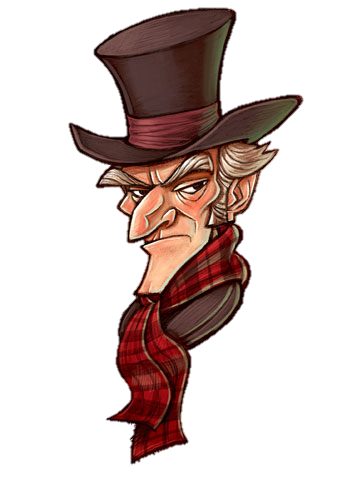 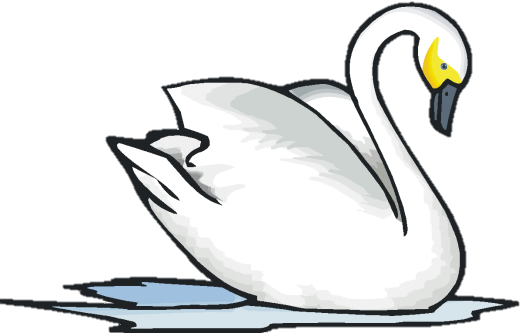 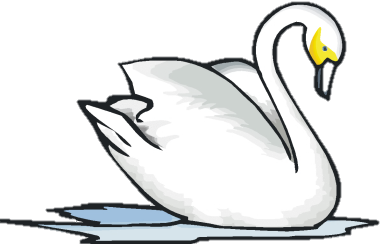 What Christmas item takes its name from the Old French word ‘estincelle’, meaning spark?






What is the star sign of people born on the 25th of December?
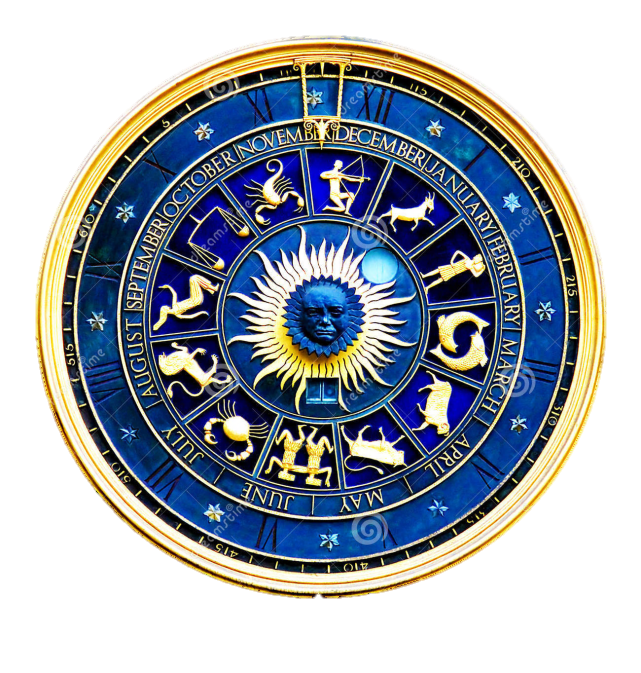 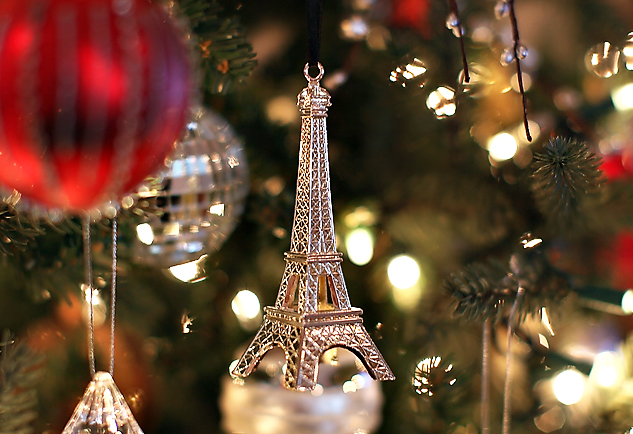 Back to the category board.
Nature
Rockhopper, Jackass and Emperor are all types of what?

What type of animal was Moby Dick?


What colour is a Giraffe’s tongue?
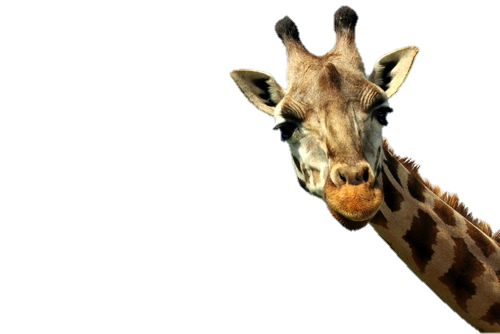 What country does the wild dog the ‘Dingo’ come from?


What is Britain’s only venomous snake?


A snipe is what type of animal?


Where would you find a Nautilus?
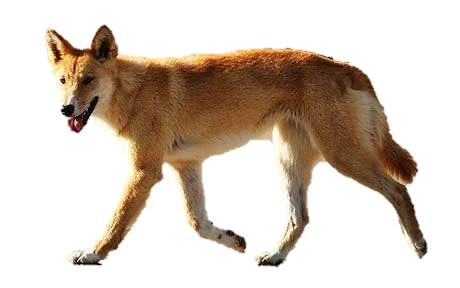 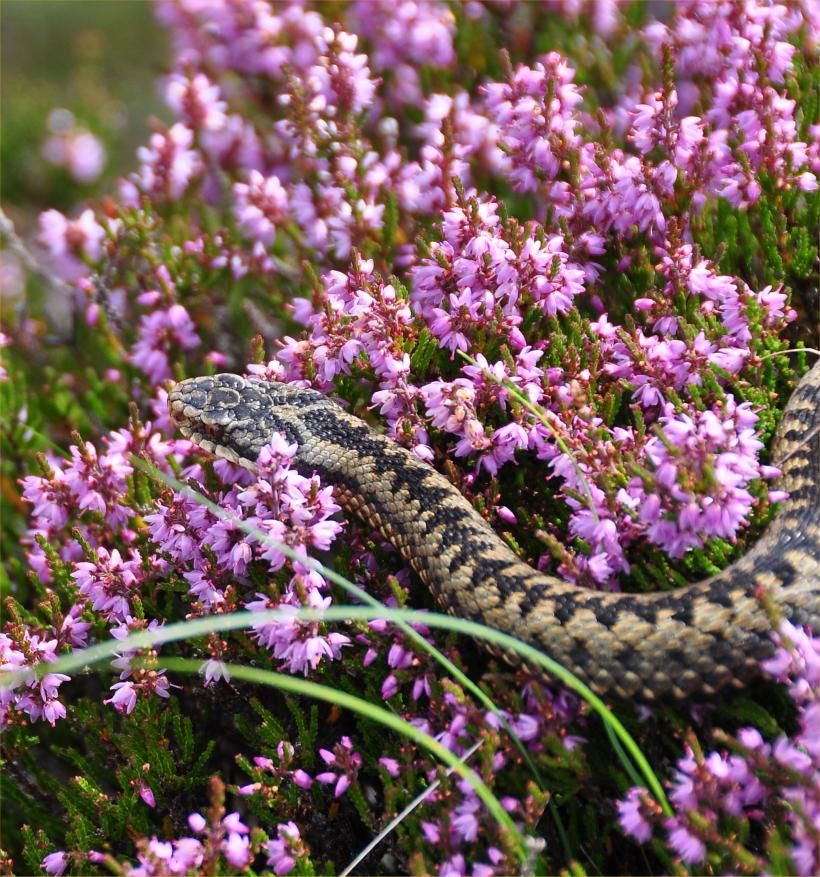 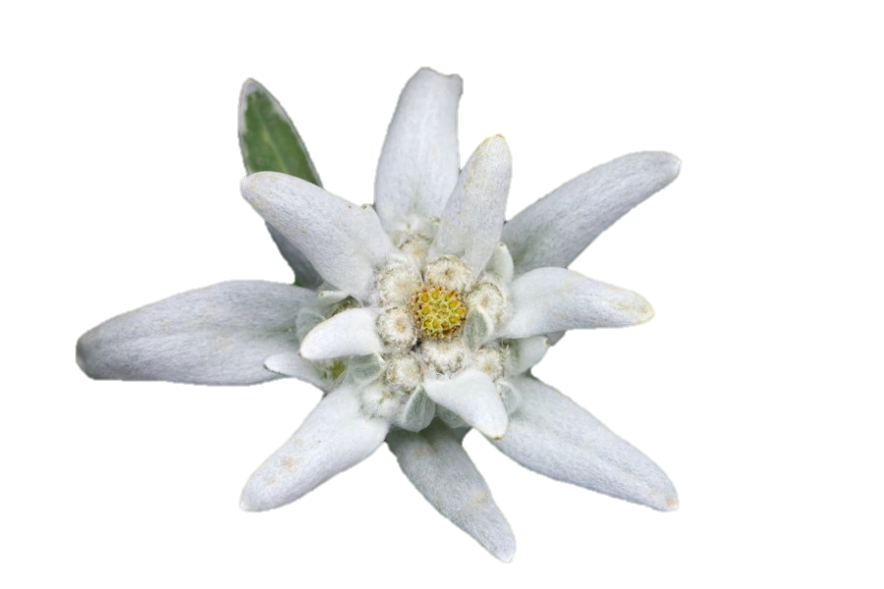 In which mountain range would you find the Edelweiss flower?



What is the most numerous bird in the world with 50 billion individuals?


What is the tallest tree in the world.
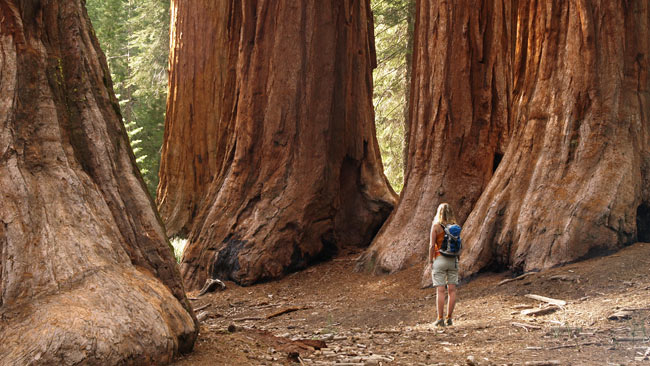 Back to the category board.
Literature
Who created Noddy?
In which book would you meet Mole, Ratty and Mr Toad?

What is the surname of Wendy, John and Michael in Peter Pan?

What is the name of Long John Silver’s parrot?
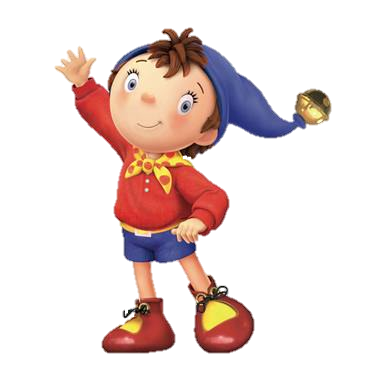 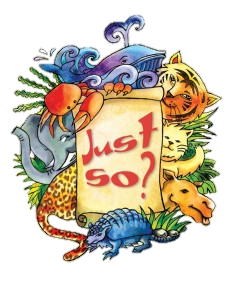 Who wrote the ‘Just So’ stories?


A A Milne created ‘Hundred Acre Wood’,but which famous bear lives there?


Who was created by Gepetto the carpenter?
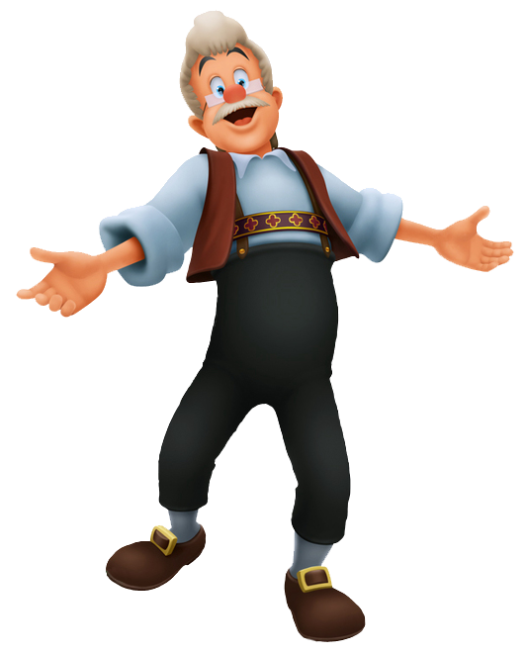 Who wrote ‘How the Grinch Stole Christmas’?


What is the name of the lion in ‘The Lion, The Witch and the Wardrobe’?


 Who has a dog called Snowy and is  friends with Captain Haddock?
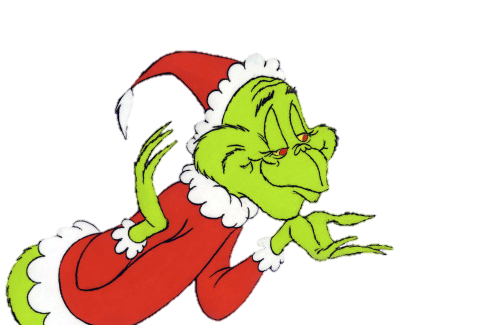 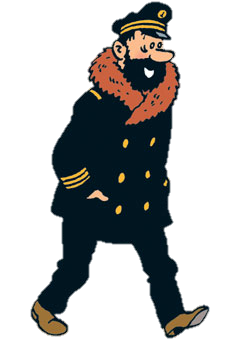 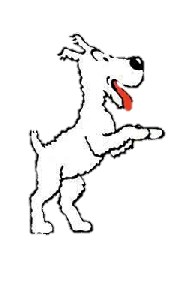 Back to the category board.
History
2014 marked the centenary of the start of the First World War, but what year will mark the end?


Who was the first President of America


Huddersfield was the hometown of an English Prime Minister. What was his name?
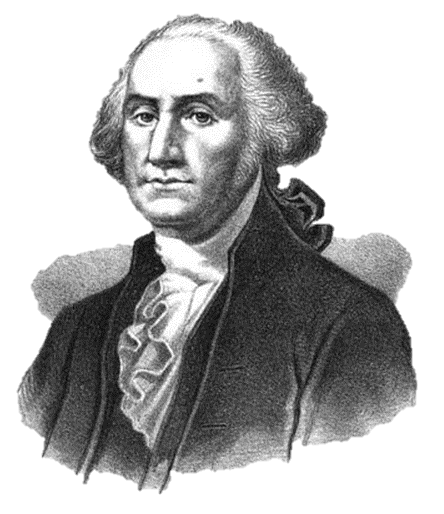 How many wives did Henry VIII have?



Apollo, Hermes and Poseidon are all Gods from which Ancient Civilisation?



6.	What was Queen Victoria’s husband called?
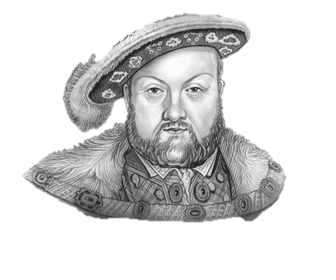 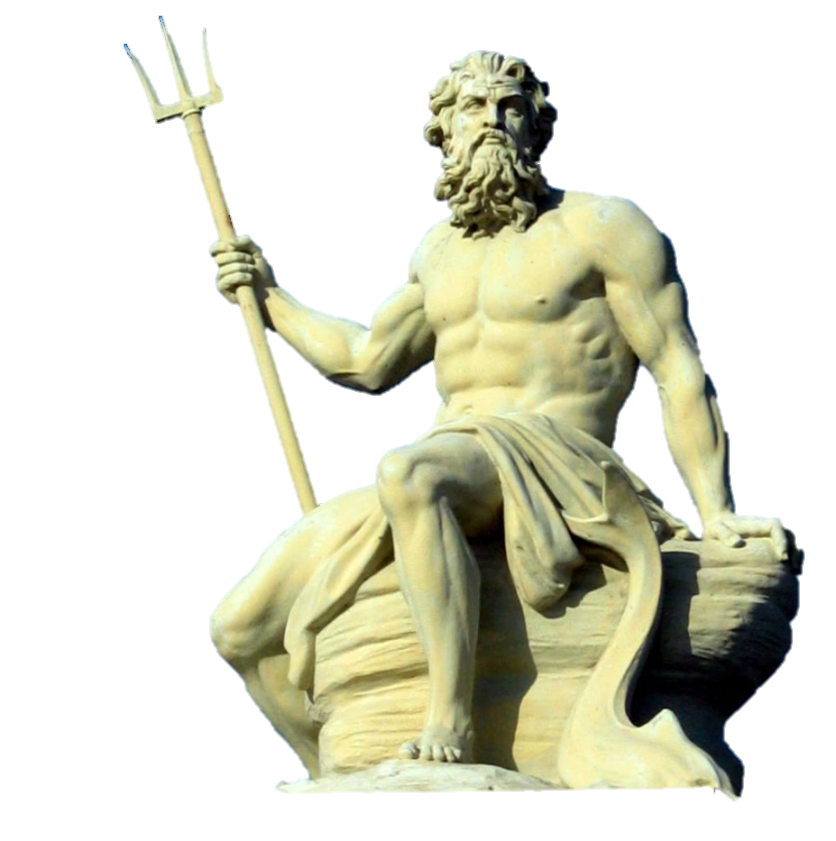 Who was the first recorded King of England?


Which group of people were native to the British Isles?


In February I’m going to visit the ruins of Pompei, but what was the name volcano that destroyed it?


In what year did Neil Armstrong become the first man to set foot on The Moon?
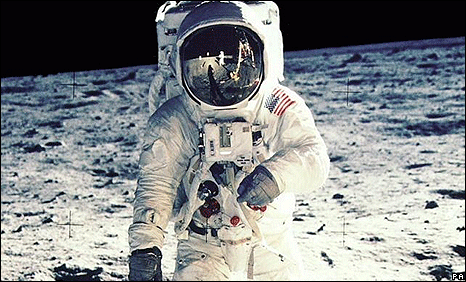 Back to the category board.
Science and Technology
Who was the first man in space?


On the moon, what colour is the sky?


Which car manufacturer invented thehumanoid robot ASIMO?
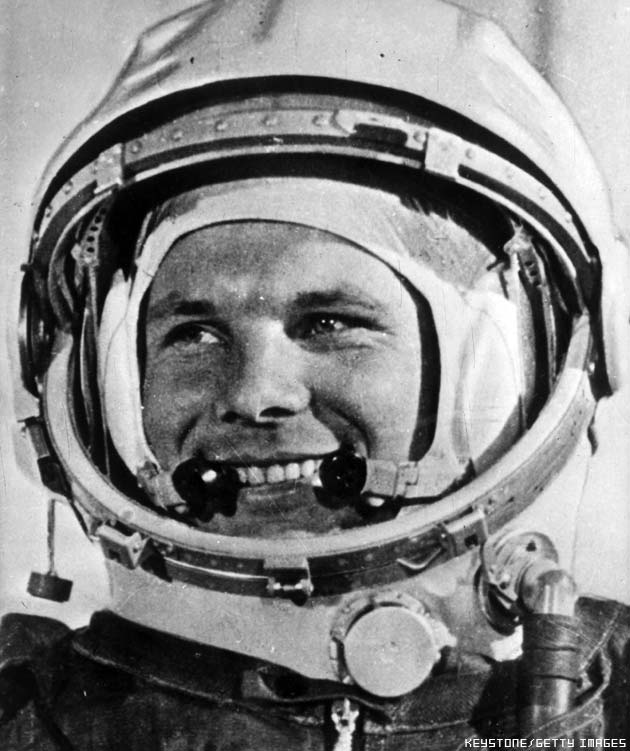 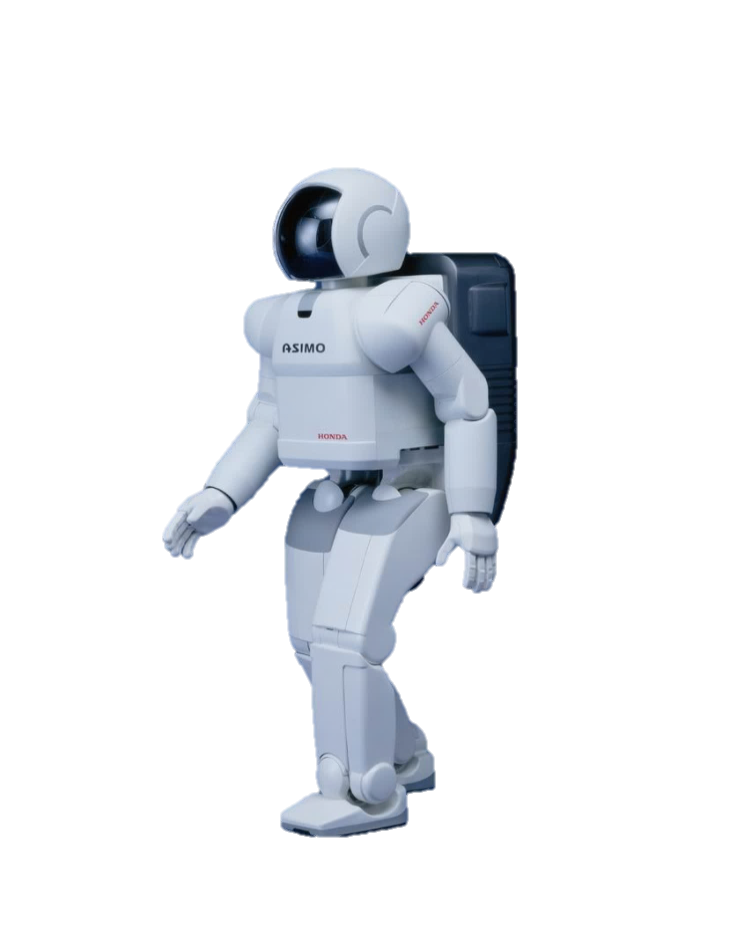 Olympus Mons in the tallest mountain in the solar system, but which planet is it on?


What is the name of a single dot on a computer screen?


Tim Berners Lee is the man creditedwith the invention of what?
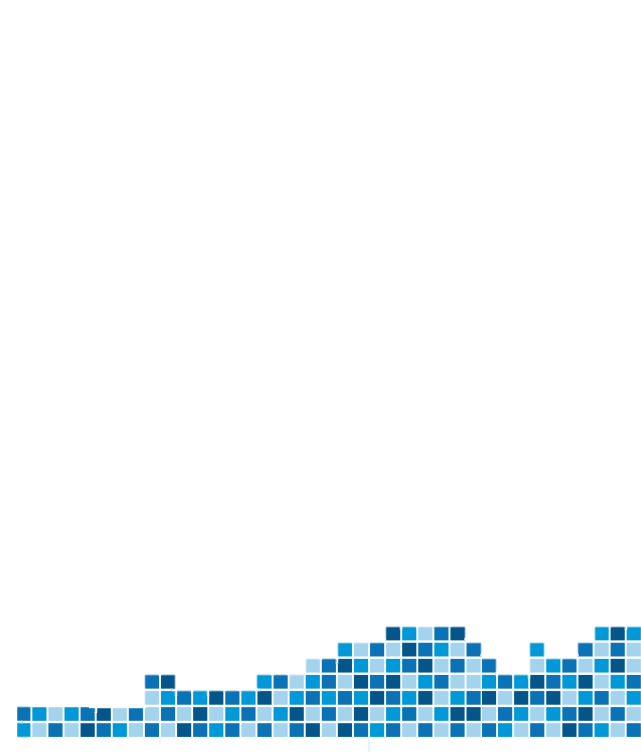 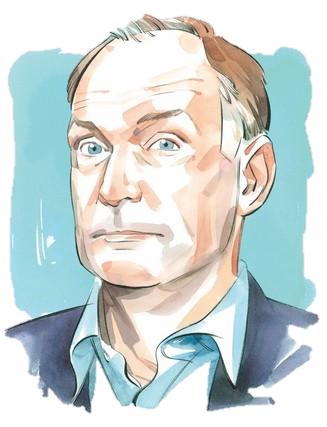 What is the only vowel not to appear on the top row of a keyboard?

What star can be used to workout the direction of north?

What is the term for the bending of light as it passes from one medium to another.


What is the only muscle in the body to be joined at one end.
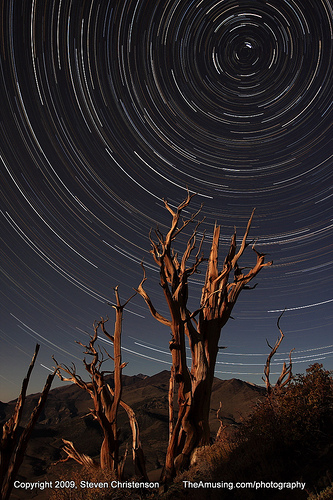 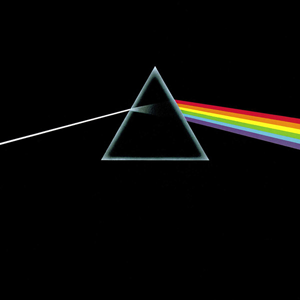 Back to the category board.
Sport
What sport takes place in a velodrome?

Lewis Hamilton became the 2014 Formula One World Champion with Mercedes, but what team did he used to drive for?

Huddersfield is the birthplace ofwhich sport?

Super G, Slalom and the Downhillare all events in which Winter sport?
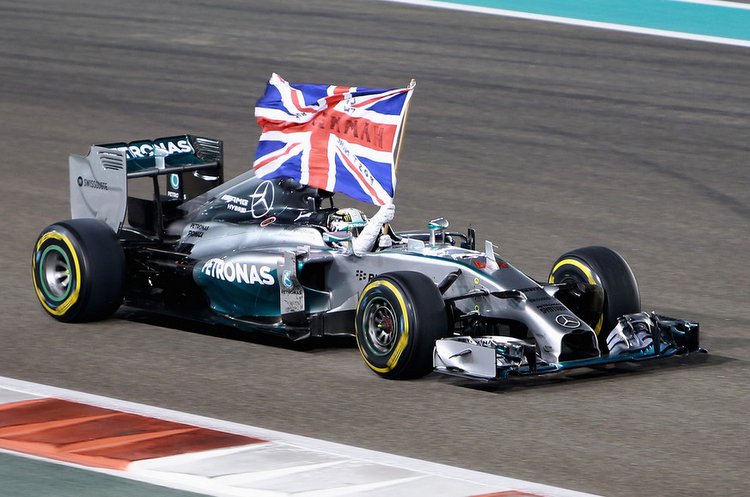 The Premier League team ‘Stoke City’ play at which stadium?

What colour is the leader’s jersey in the Tour de France?

On Christmas day in 1914, a truce between British and German troops took place. What game did they famously play?

In netball, what does WAstand for?
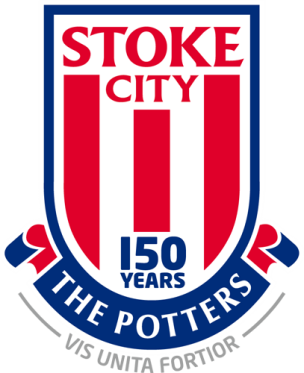 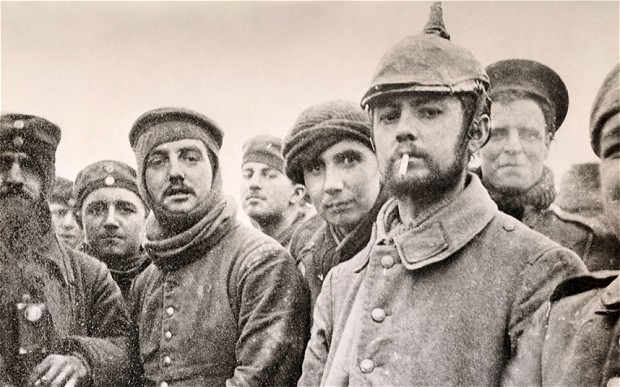 Amy Williams is a famous Winter Olympian, but what event did she win her Gold medal in?





What famous horse race takes place at Aintree racecourse one Saturday in spring?
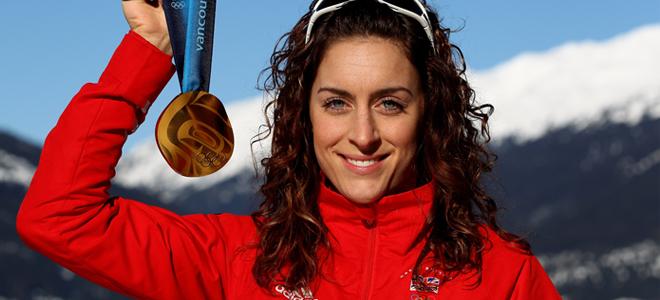 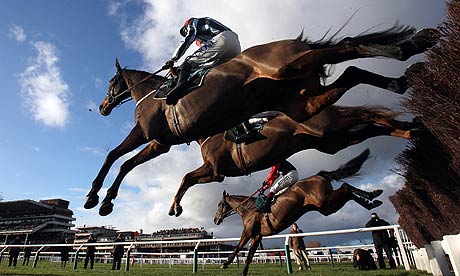 Back to the category board.
Entertainment
The character ‘Jack Skellington’ appears in which 1993 Tim Burton film?


In which film does the line “Toto, I’ve a feeling we’re not in Kansas anymore” belong?


What is the profession of Indiana Jones?
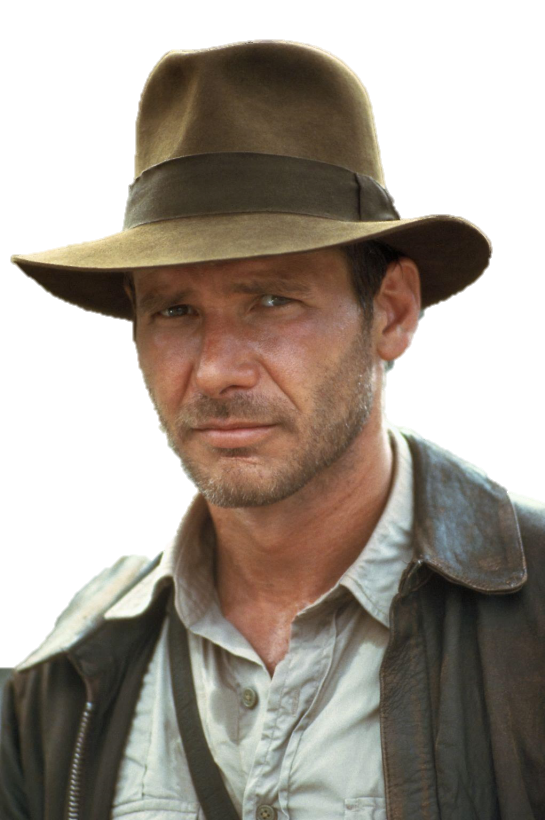 Ricky Wilson is one of the coaches on The Voice, but which band is he the lead singer of?



Who presents BBC Radio 2’s breakfast show?


What is the name of the actresswho plays the Vicar of Dibley?
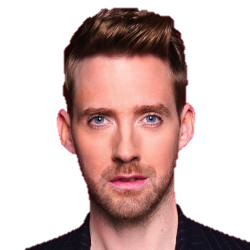 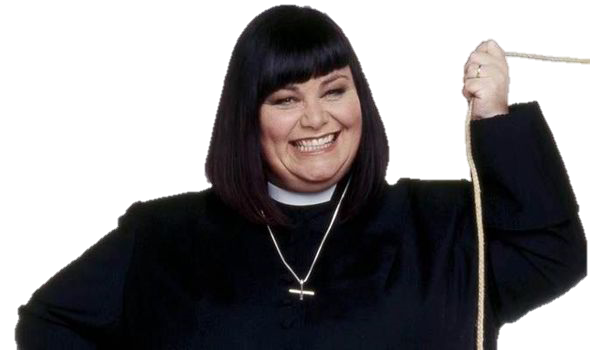 Which well known cartoon character made his screen debut in 1928 in ‘Steamboat Willie’?

Peter Capaldi, Matt Smith, and David Tennant all share what link?

What film by Steven Spielberg tells the story of an alien wanting to get home?

10.	What is the name of thetown the Flintstones arefrom?
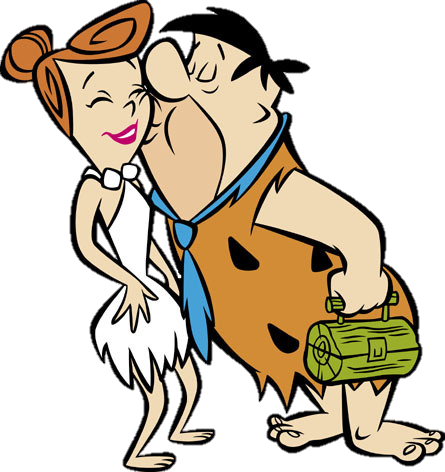 Back to the category board.
Geography
At more than 6.5 million square miles, what is the largest country in the world? 

And which has the largest population, at more than 1.3 billion? 

What colour are motorways on British road maps?
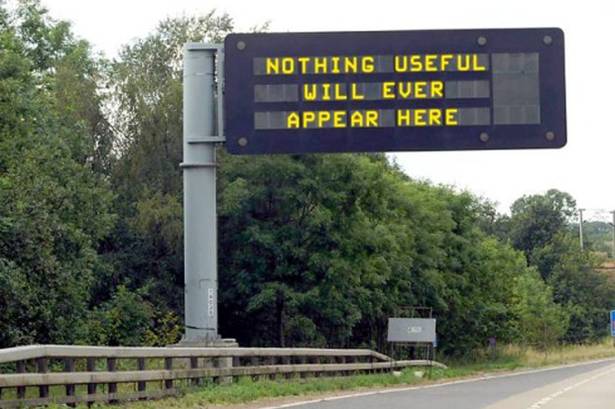 Which Scottish loch with a length of about 24 miles, is reputed to contain a monster? 


Which desert covers much of northern Africa? 


Which Italian city isfamous for its canals?
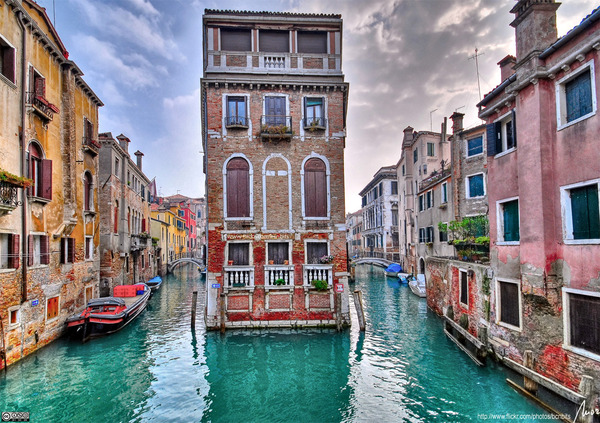 Canberra is the capital of what Country? 

In which US city would you find Manhattan, Brooklyn and the Bronx? 

What are the only two countries to have a land border with the USA? 

10.	What is the tallestmountain in the world?
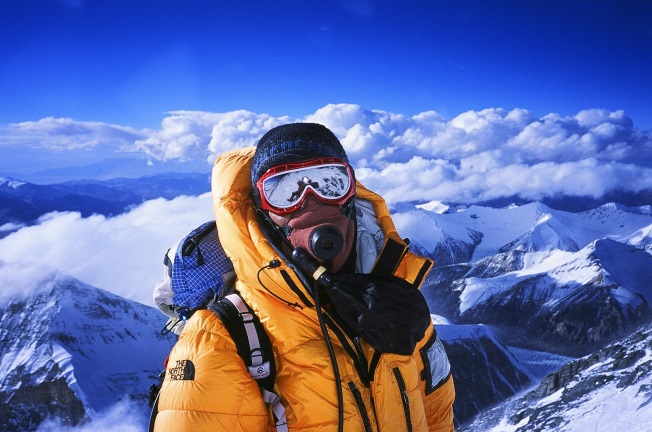 Back to the category board.